Básti Lajos élete
Básti Lajos, született: Berger
Kossuth-díjas magyar színész, főiskolai tanár.
 Őt tartják a 20. század egyik legszebben beszélő magyar színészének.
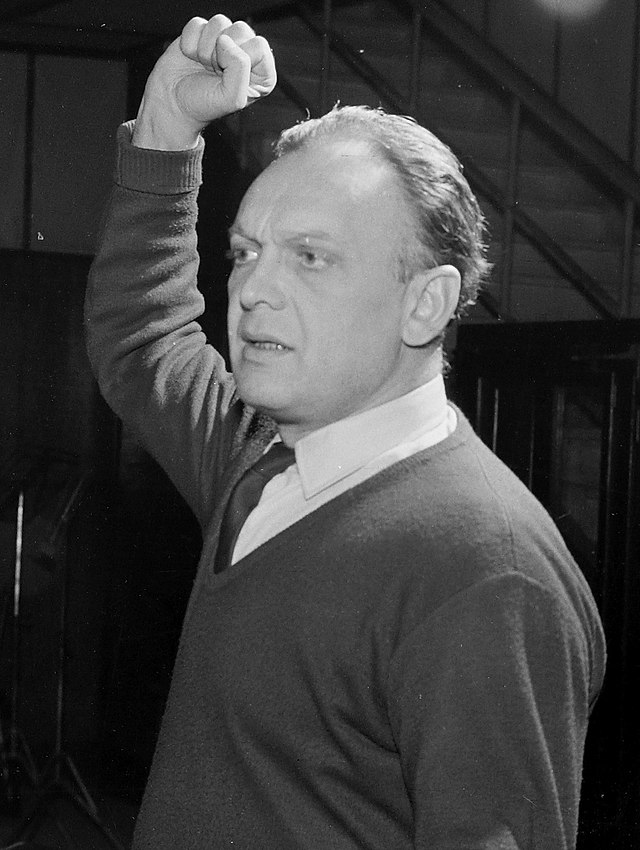 1935-ben szerzett diplomát a Országos Magyar Királyi Színművészeti Akadémián.
Básti Lajos és a Nemzeti Színház
1945 után a Nemzeti Színházhoz szerződött, amelynek – négy évnyi víges kitérőt leszámítva – haláláig tagja, vezető színésze volt.
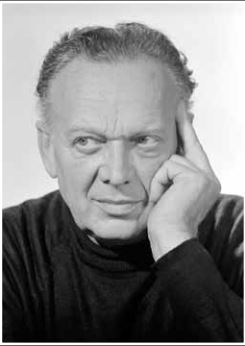 Közel száz szerepet alakított, a legnagyobbakat elképesztő szériában: százszor volt Csongor és Bánk, négyszázötvenszer Ádám, háromszázszor játszott az Ármány és szerelemben, hétszázötvenszer volt Higgins Shaw Pygmalionjában és a My fair ladyban is.
Básti Lajos online kiállítás
Témái :
-színpadi szerepei
-filmjei
-szinkron szerepei
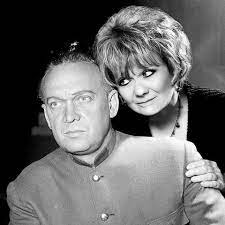 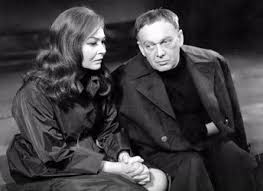 Színpadi szerepei
Kosztolányi Dezső–Lakatos László: Édes Anna....Jancsi úrfi
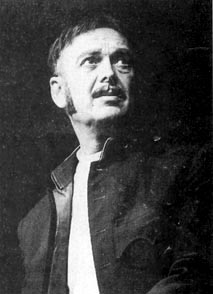 Tennessee Williams: Az ifjúság édes madara....Thomas Finlay
Friedrich Dürrenmatt: Játsszunk Strindberget....Edgar
Katona József: Bánk bán....Petur bán, bihari főispán
Filmjei
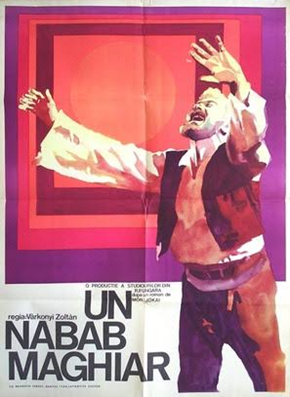 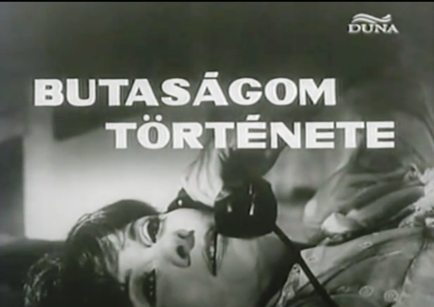 Butaságom története
Egy magyar nábob
Fel a fejjel
Elsietett házasság
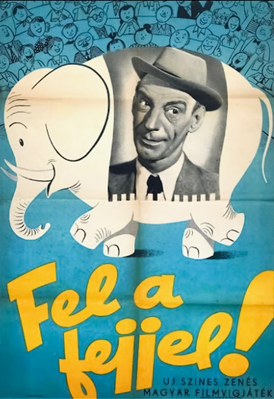 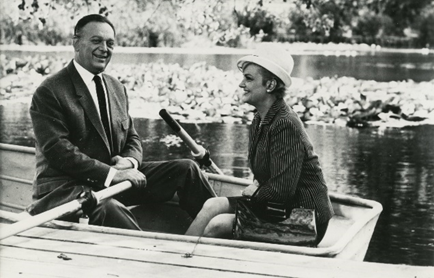 Szinkron szerepei
A nyomorultak  – Jean Valjean / Champmathieu
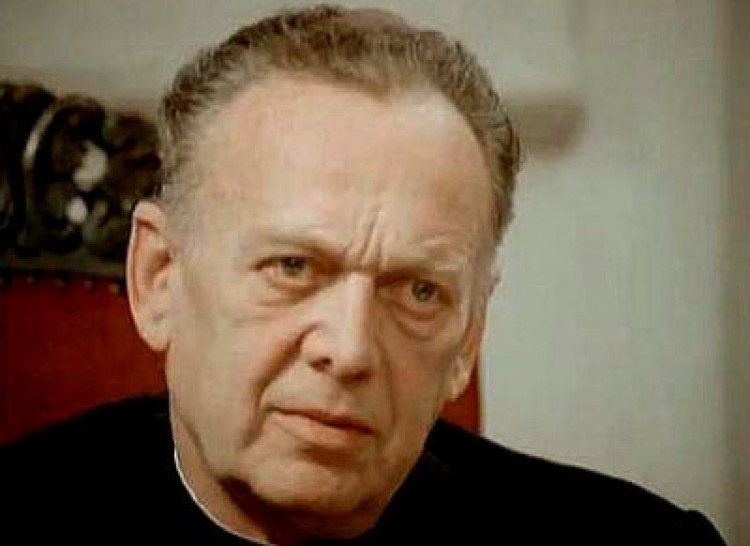 Gilda  – Ballin Mundson (George Macready)
Királylány a feleségem  - XV. Lajos (Marcel Herrand)
Források :
http://szinhaz.net/wp-content/uploads/pdf/1997_10.pdf
Köszönjük a figyelmet!